Государственное бюджетное дошкольное образовательное учреждение детский сад  № 35 Василеостровского района Санкт-Петербурга
Маршрут выходного дняНабережная Лейтенанта Шмидта
Автор: Салакая Шазина Нодариевна
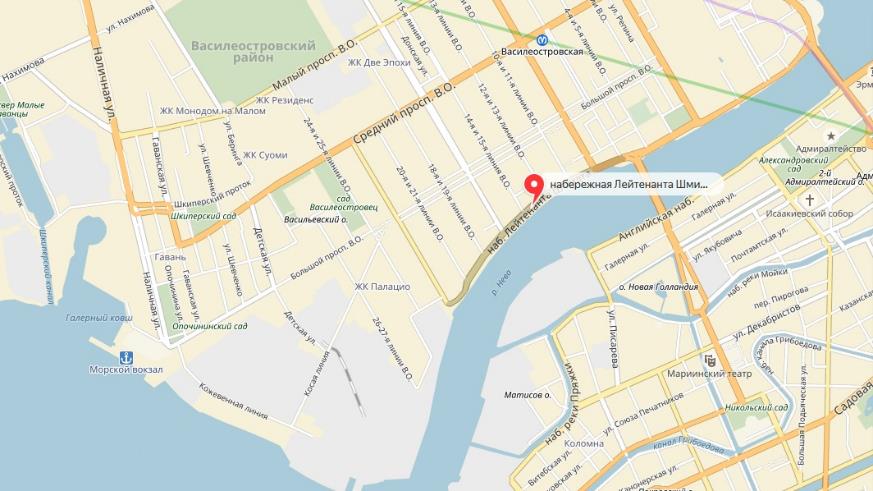 Набережная Лейтенанта Шмидта
Пролегает от Благовещенского моста до 22-23 линии ВО
Благове́щенский мост (ранее также Никола́евский мост и мост Лейтена́нта Шми́дта) — разводной мост через Неву в Санкт-Петербурге. Соединяет между собой Васильевский и 2-й Адмиралтейский острова. Первый постоянный мост через Неву. Ограждение, фонари и павильоны моста являются объектом культурного наследия.
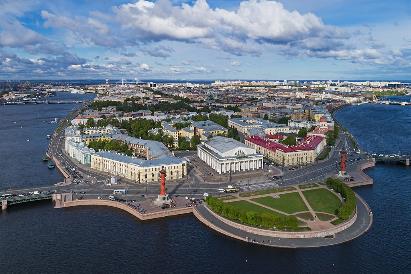 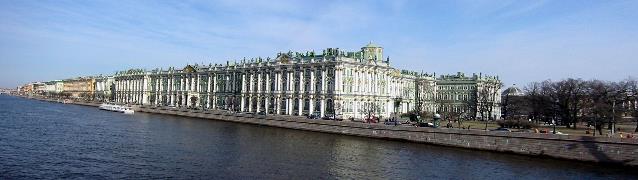 Первые сооружения на этой набережной возникли в начале XVIII века. Долгое время Университетская набережная и набережная Лейтенанта Шмидта именовались набережной Большой Невы и имели единую нумерацию домов. Лишь в 1887 году отрезок от 7 до 23 линии Васильевского острова получил статус самостоятельной набережной, которая была названа Николаевской в честь моста, у которого она начиналась. .
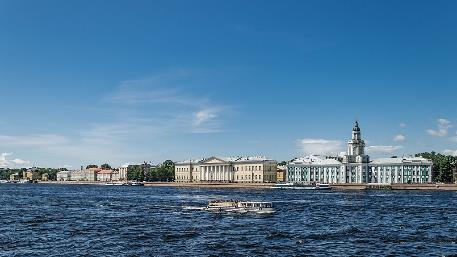 Около 30 лет набережная и мост носили имя российского императора Николая I , а в 1918 году они были переименованы в память одного из руководителей Севастопольского восстания  1905 года П.П.Шмидта.
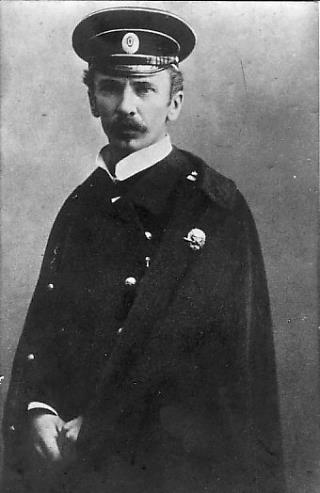 Особенностью набережной Лейтенанта Шмидта является так называемая «ступенчатая застройка», которая повторяет вогнутую линию невского берега
В первой четверти XVIII века был возведен дом № 17, перестроенный для Морского корпуса в 1796—1798 годах по проекту архитектора П. Волкова. Сегодня в этом здании находится Морской Корпус Петра Великого.Перед зданием училища стоит памятник мореплавателю и адмиралу И.Ф.Крузенштерну, совершившему первое кругосветное путешествие на русском судне.
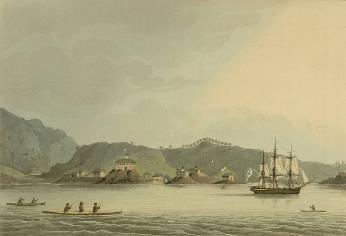 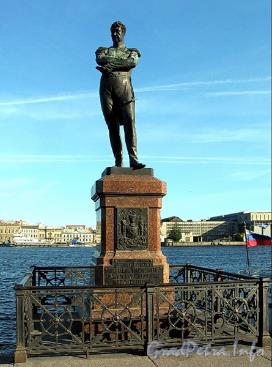 Центральную часть панорамы набережной Лейтенанта Шмидта занимает пятиглавая церковь Успения  Пресвятой Богородицы, возведенная по проекту инженера В.А.Косякова  в конце XIX века. Раньше на этом месте располагалось подворье Киево-Печерской лавры. Это место на берегу Невы исторически всегда принадлежало монастырским подворьям. С 1721 по 1766 годы здесь находилось подворье Троице-Сергиева монастыря , Псковского Архиерейского Дома - с 1766 по 1875 годы и Киево-Печерской лавры  - с 1875 по 1933 годы.
Архитектурный ансамбль набережной завершает двенадцатиколонный дорический портик Горного института, украшенный скульптурами, выполненными С. Пименовым и  В.Демут-Малиновским.
Фасад Горного института, спроектированного архитектором А.Н.Воронихиным, напоминает античный храм. Это впечатление усиливается благодаря тому, что при оформлении здания были использованы мотивы древнегреческой мифологии. Скульптуры, украшающие здание, называются «Похищение Прозерпины» и «Геркулес, удушающий Антея». Они аллегорически указывают на назначение здания: использование подземных богатств для укрепления экономической и военной мощи государства.
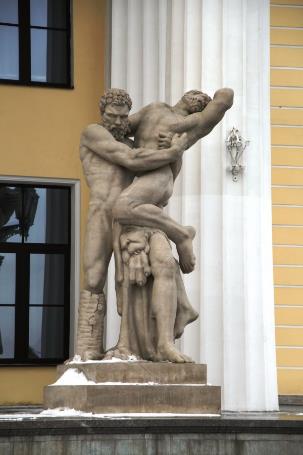